RETRATOS da PANDEMIA
De abril a junho de 2020
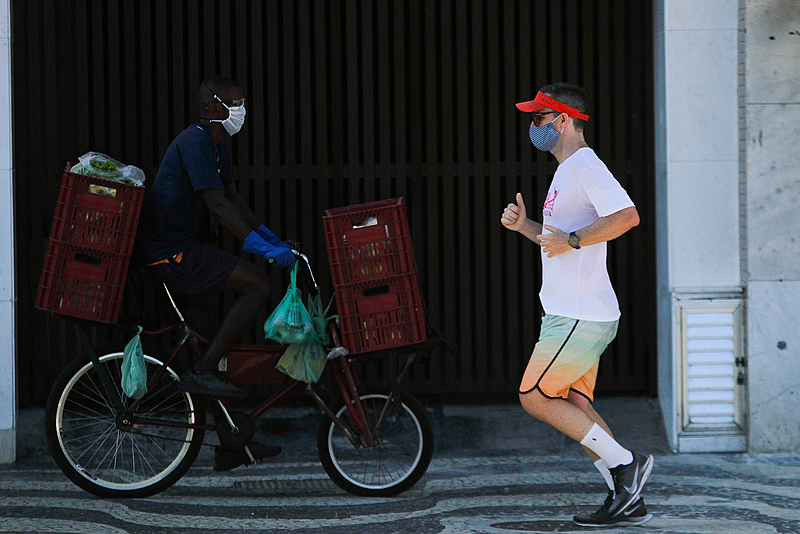 A pandemia da covid-19 é mais um capítulo das desigualdades raciais e de classe vigentes na sociedade  (Foto: Pedro Conforte/ Plantão Enfoco)
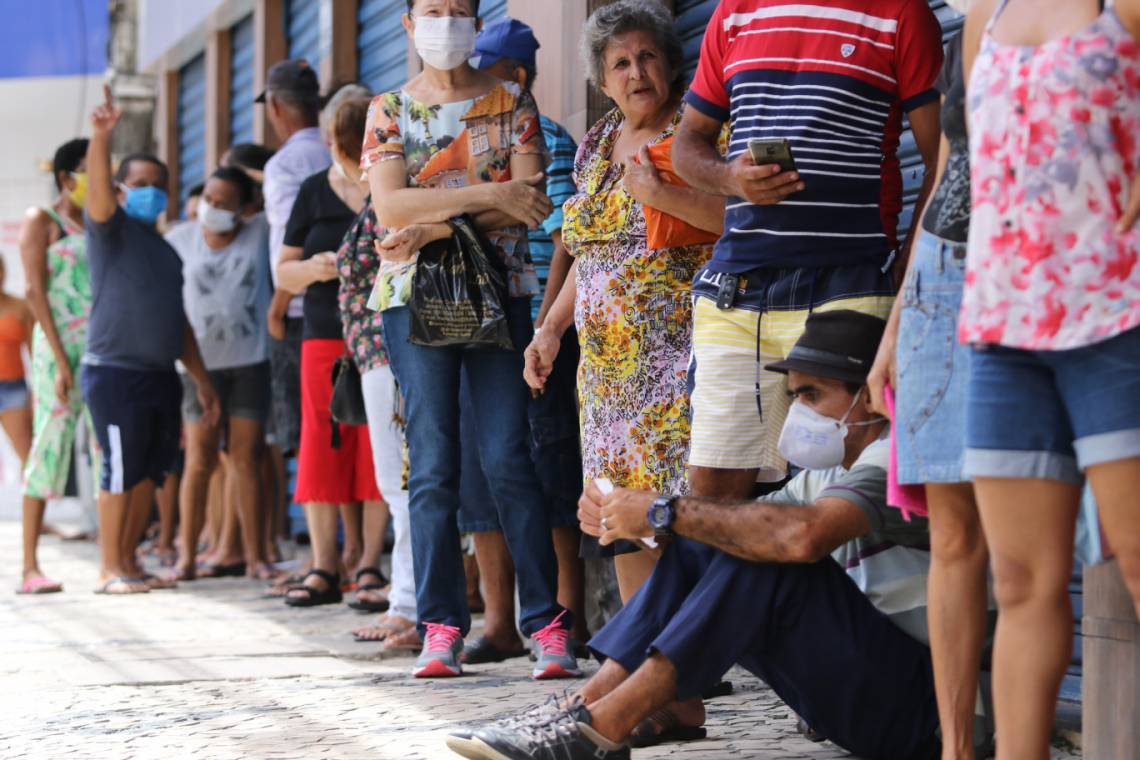 Pessoas se aglomeram em filas de bancos no Centro do Rio de Janeiro
 (Foto: Fabio Lima)
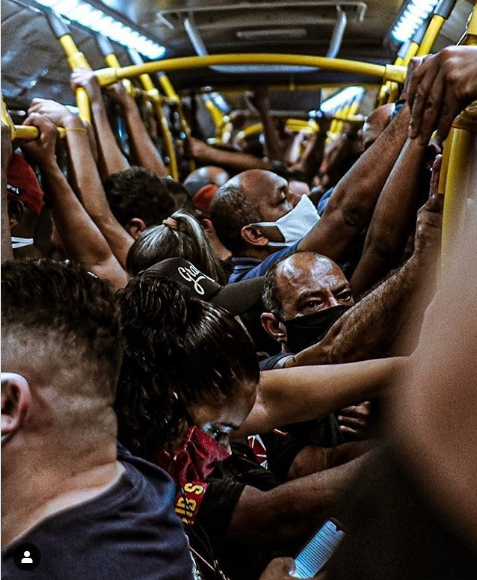 O novo navio negreiro 
(Foto: Yan Carpenter)
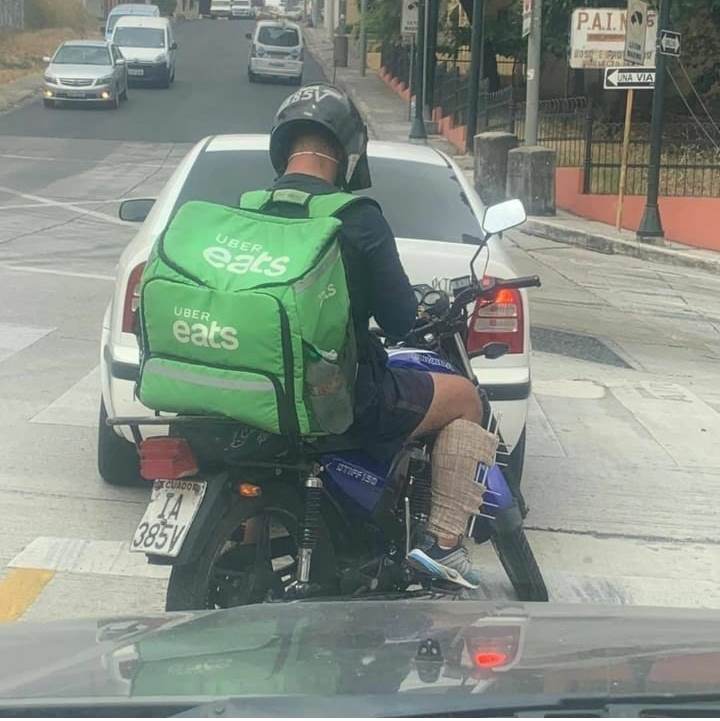 La necesidad no da tregua (Foto: Don Muchin)
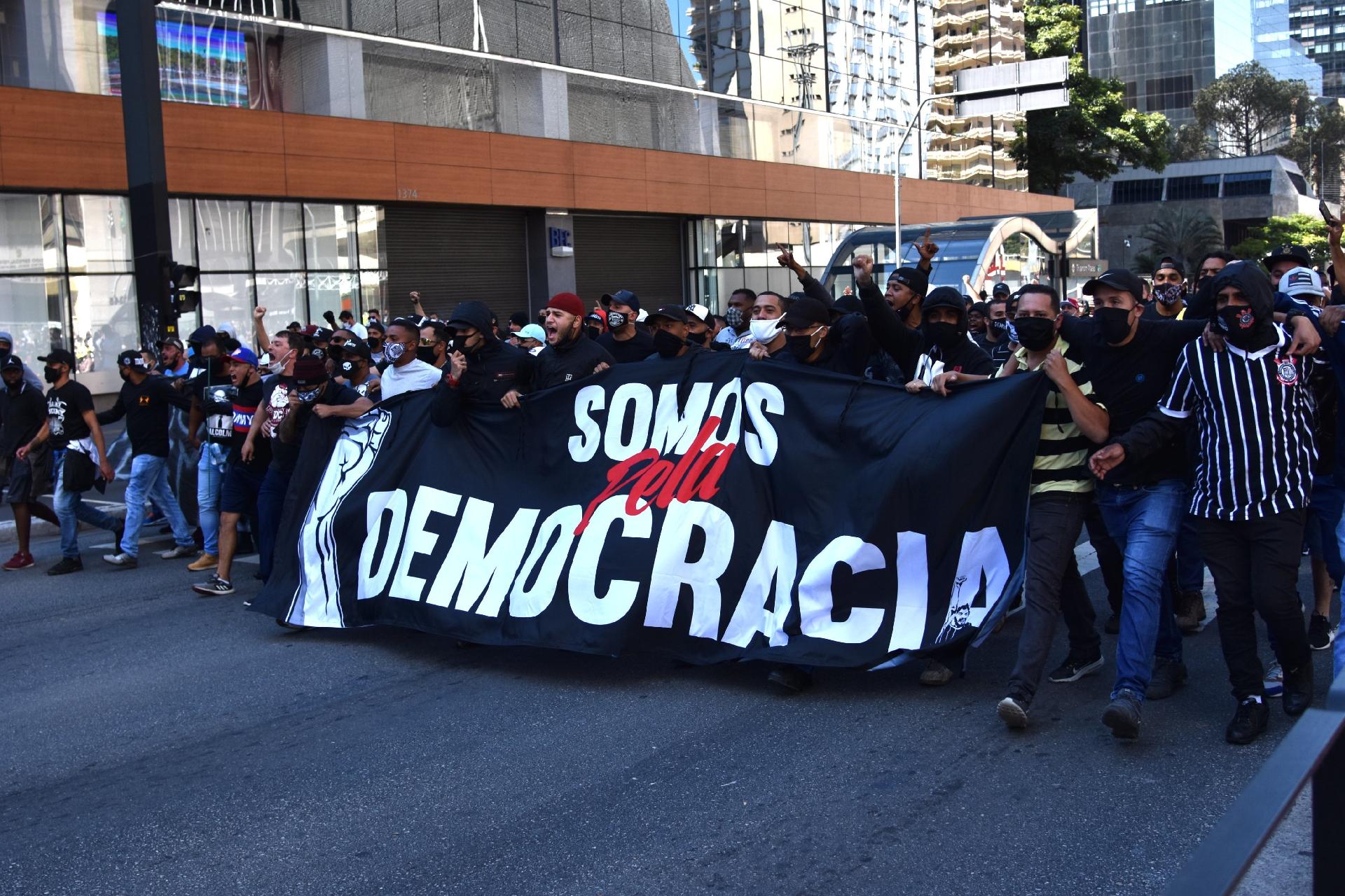 Torcidas organizadas caminham pela Avenida Paulista com faixa "somos pela democracia" 
(Foto: ROBERTO CASIMIRO/FOTOARENA/ESTADÃO CONTEÚDO)
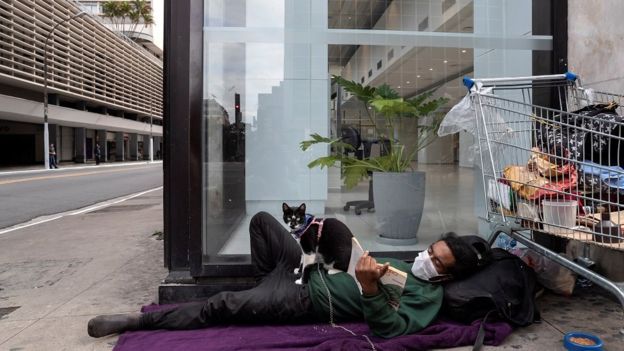 Moradores de rua sofre com a pandemia de Covid-19 (Foto: SEBASTIÃO MOREIRA/EPA)
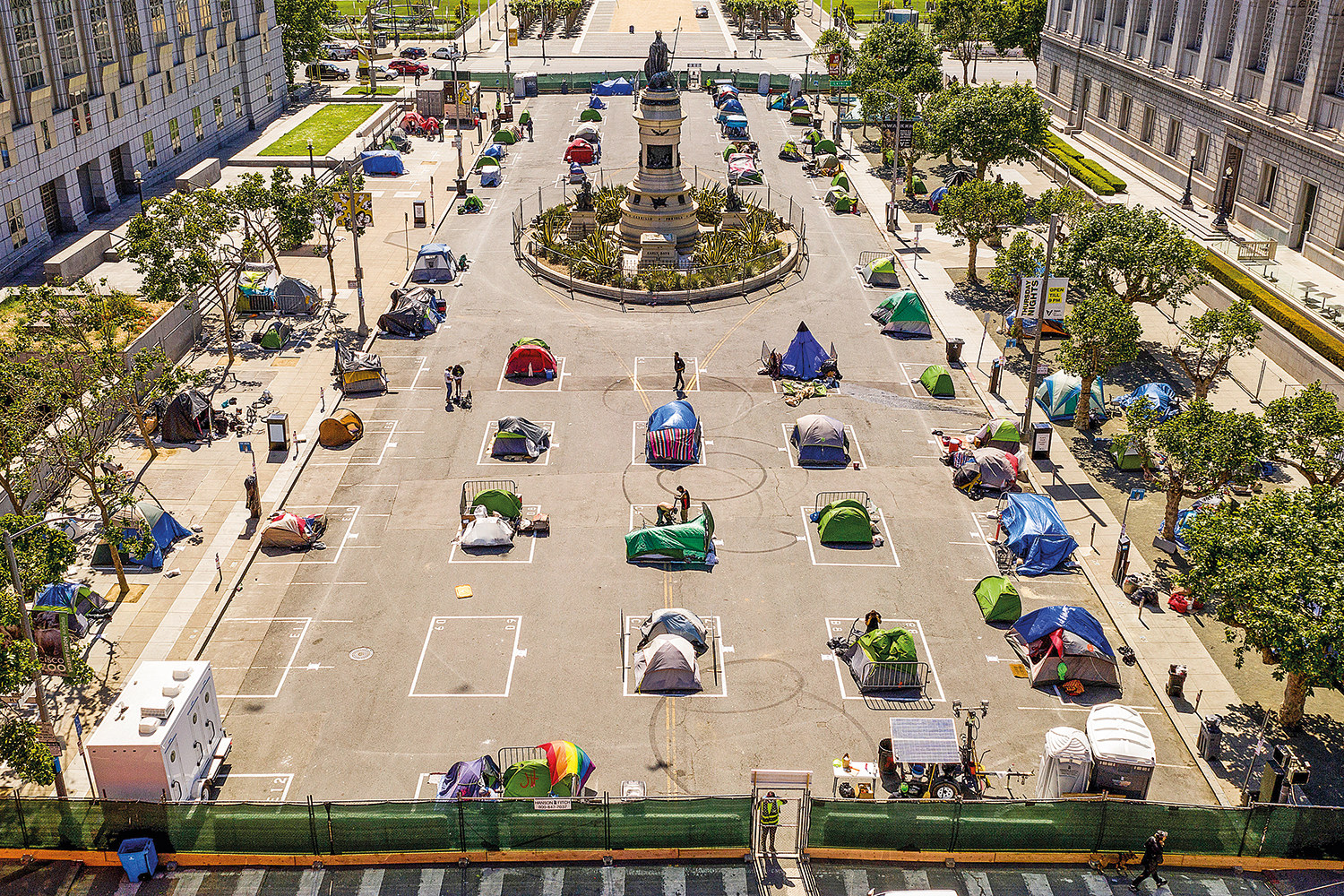 Retângulos desenhados no chão para “garantir” que os moradores de rua cumpram o distanciamento social em São Francisco - EUA (Foto: AP Photo/Noah Berger)
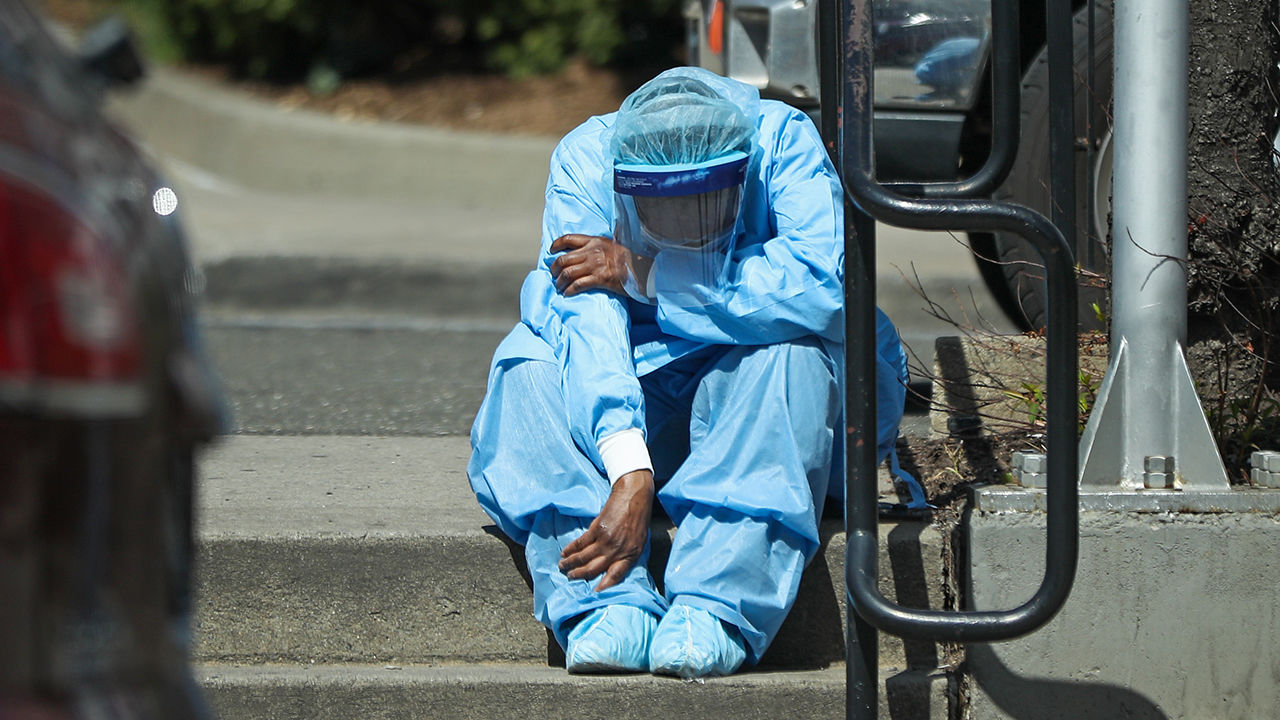 O desgaste físico e mental dos profissionais de saúde
(Foto: TAYFUN COSKUN/ANADOLU AGENCY VIA GETTY IMAGES)
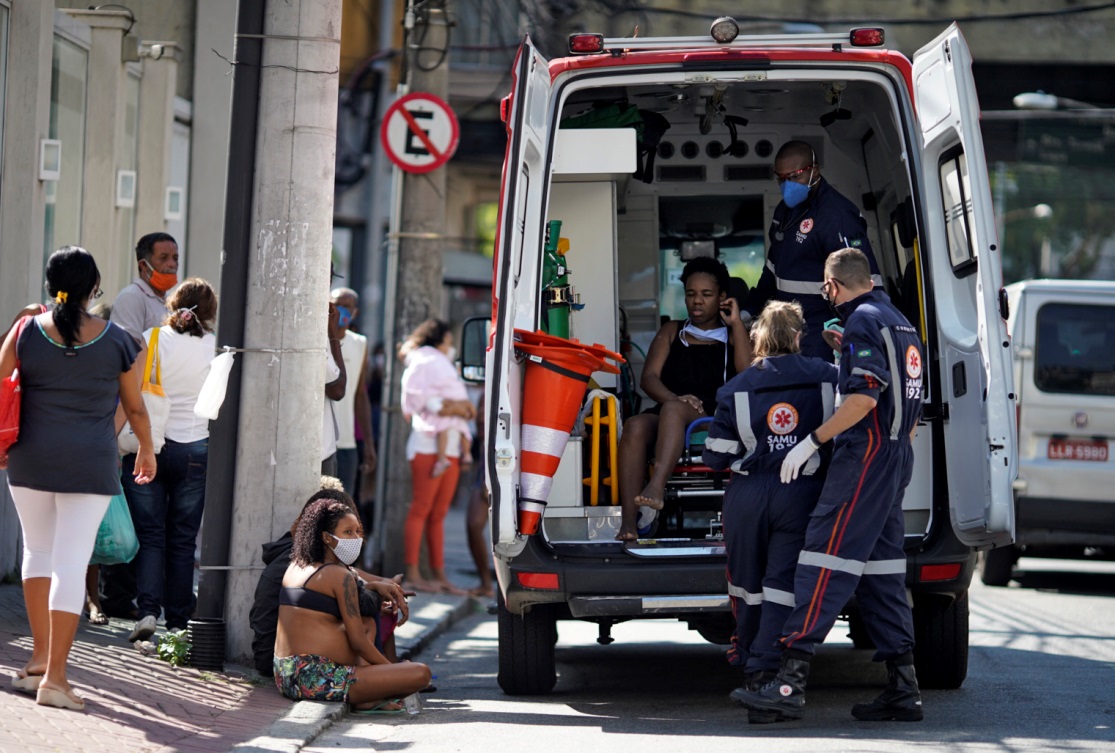 Mulher passa mal na fila para receber dinheiro do auxílio emergencial no Rio de Janeiro
(Foto: Mauro Pimentel / AFP)
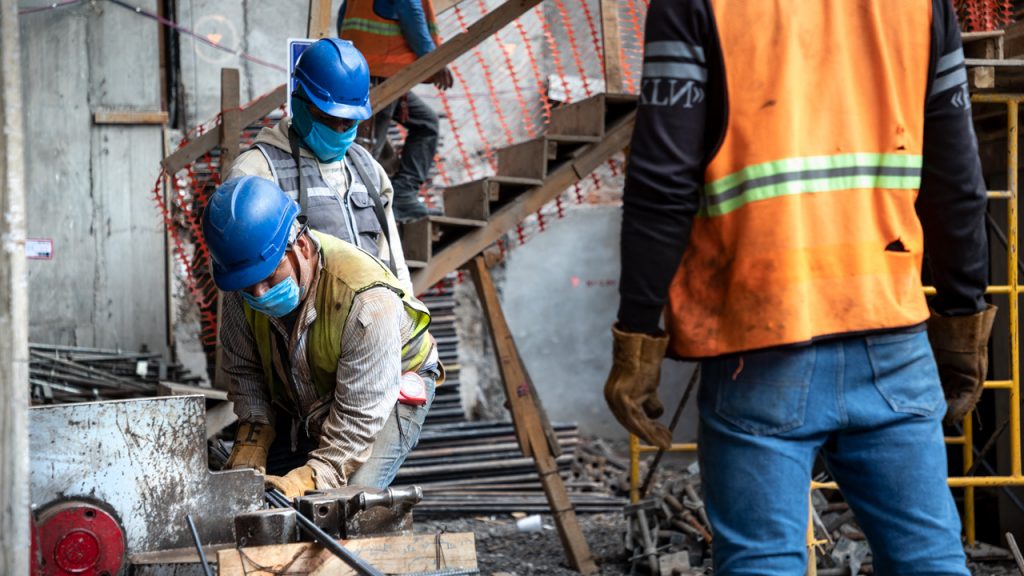 Trabalhadores da construção civil 
(Foto: Angélica Escobar/Forbes México)
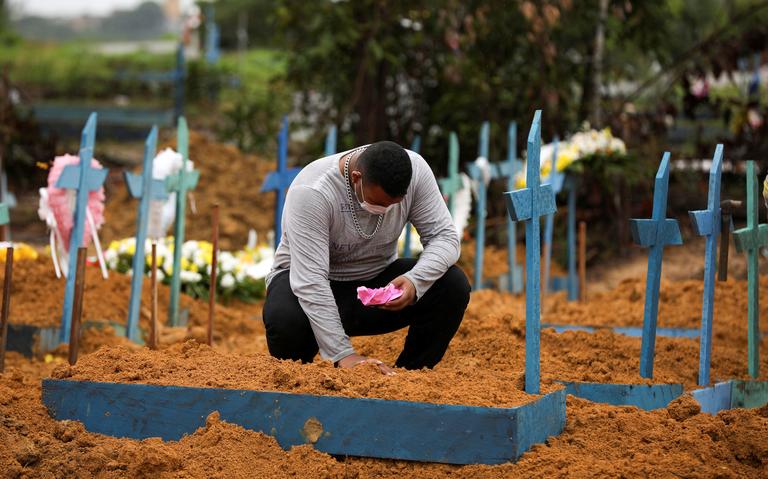 Neto durante o enterro de sua avó que supostamente morreu de coronavírus, no cemitério em Manaus (Foto: Bruno Kelly/Reuters)
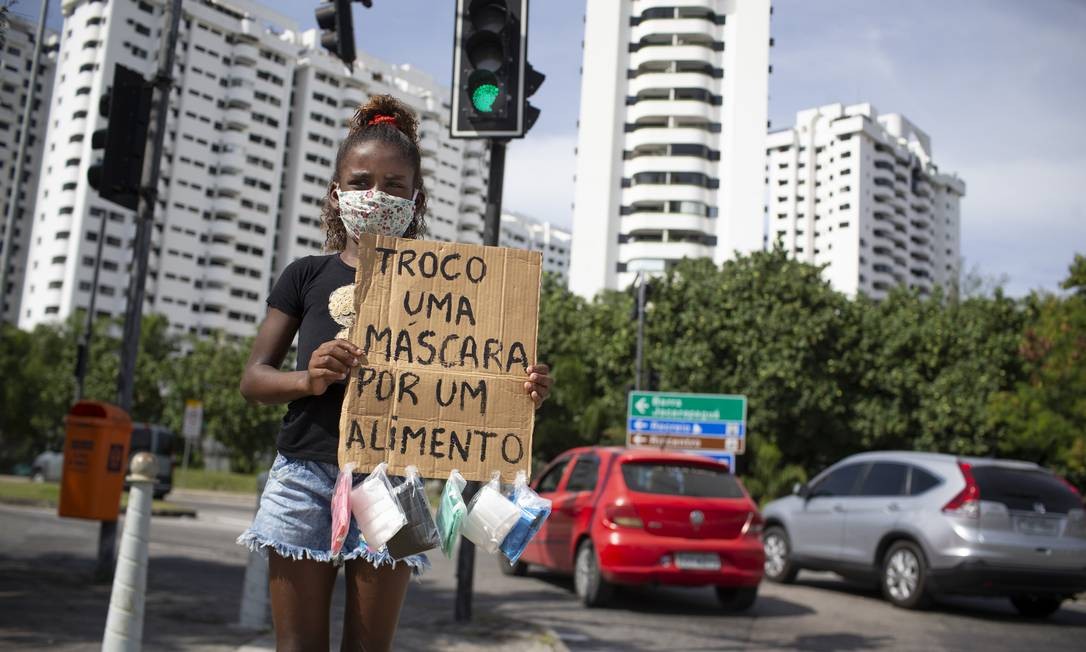 A menina Júlia, de 9 anos, oferece máscaras em troca de alimentos em um sinal de trânsito no Recreio dos Bandeirantes - RJ (Foto: Márcia Foletto / Agência O Globo)
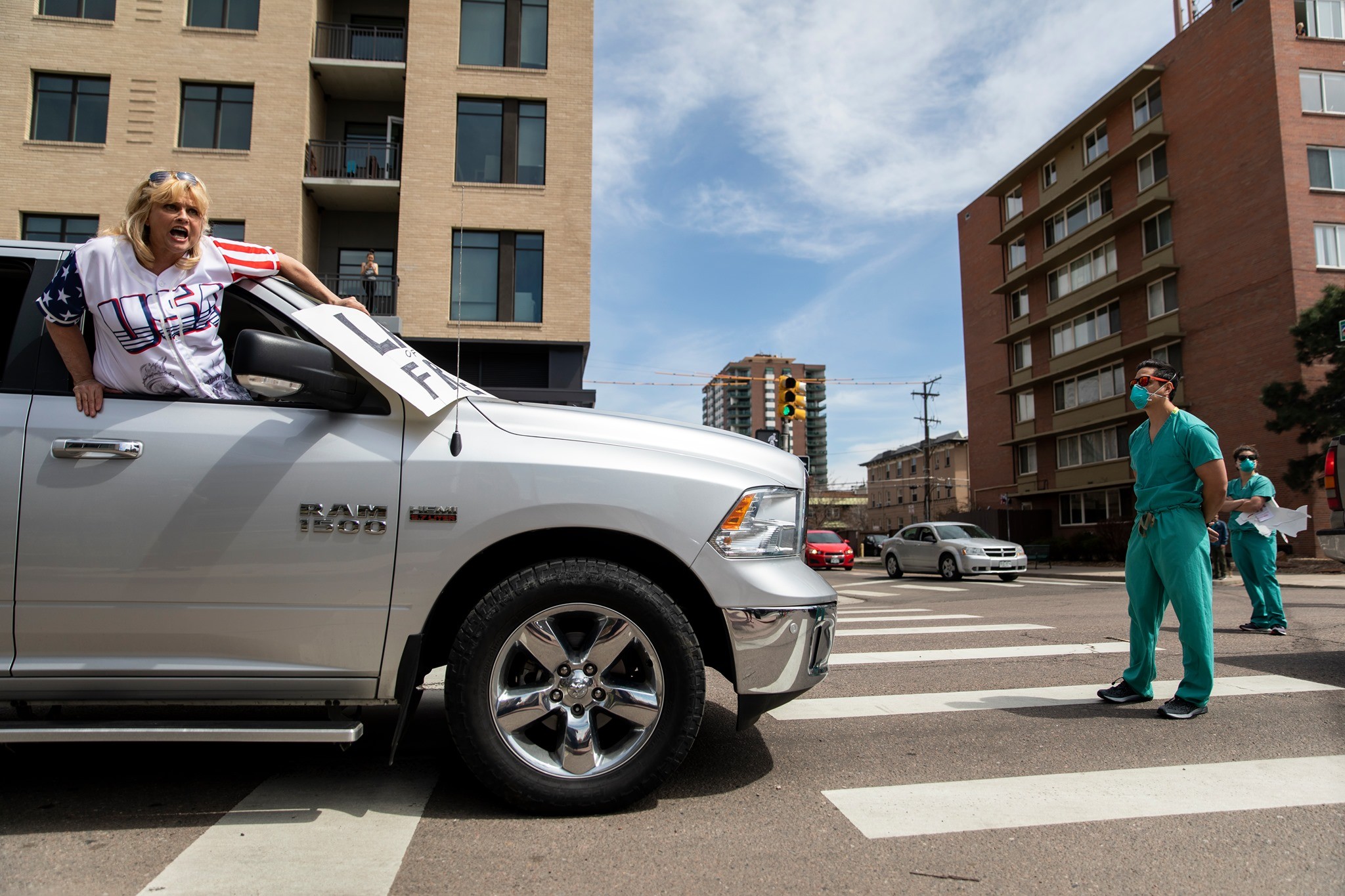 Protesto dos profissionais de saúde nos Estados Unidos contra os manifestantes pró-Trump no Colorado .  (Foto: REUTERS/Alyson McClaran)
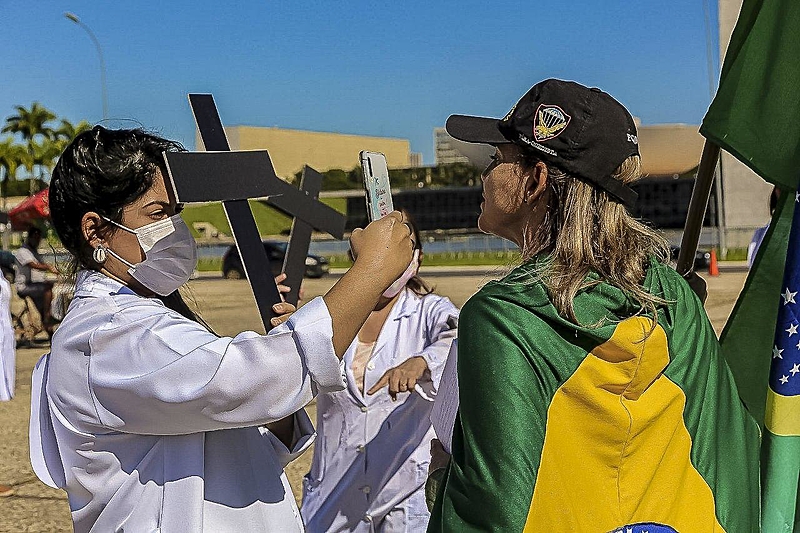 Protesto de enfermeiros em frente ao Planalto foi atingido por grupo de bolsonaristas, que negou gravidade da pandemia  (Foto: Scarlett Rocha/Mídia NINJA)
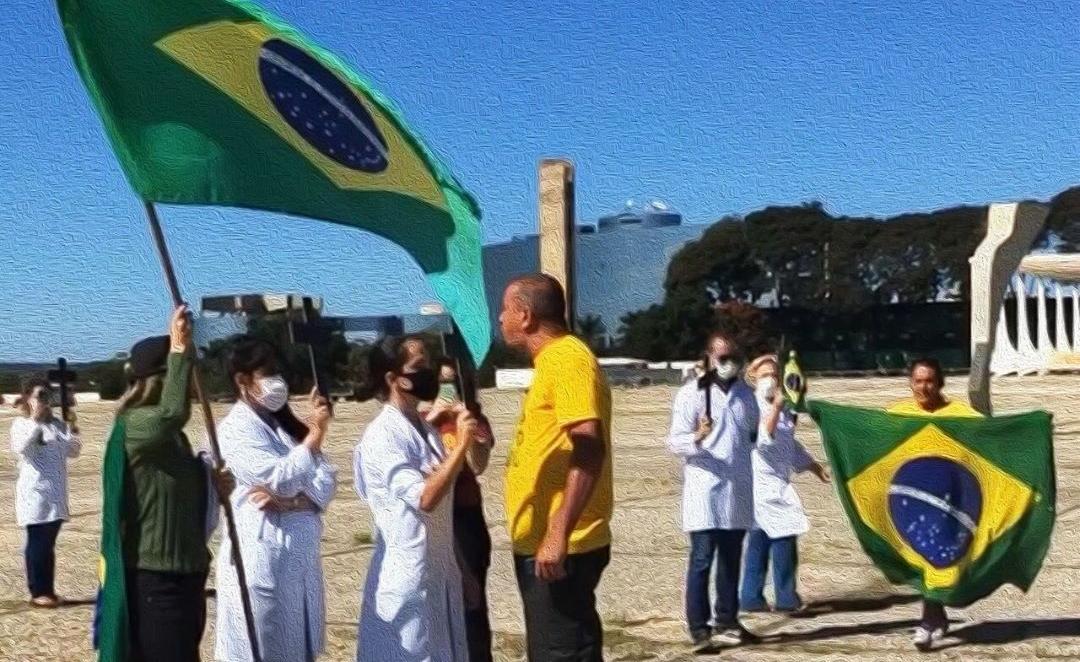 Manifestantes  pró-Bolsonaro agridem enfermeiros em Brasília 
(Foto: Sindicato dos enfermeiros do DF)
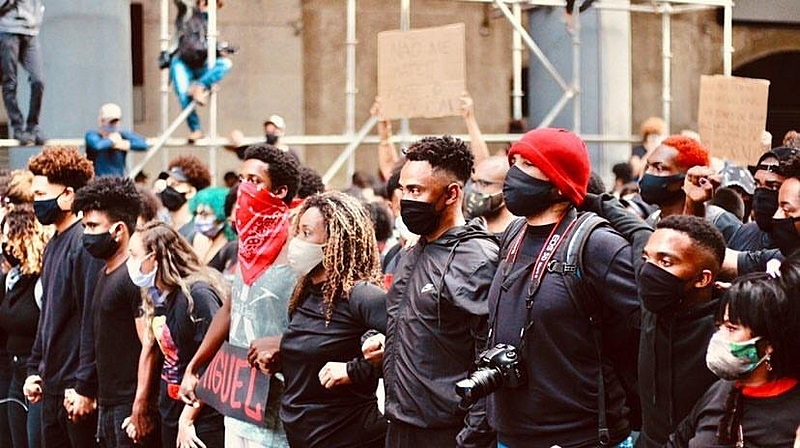 Protagonismo da população negra e da favela é reivindicado nos atos vidas negras importam  (Foto: Carol Mendes)
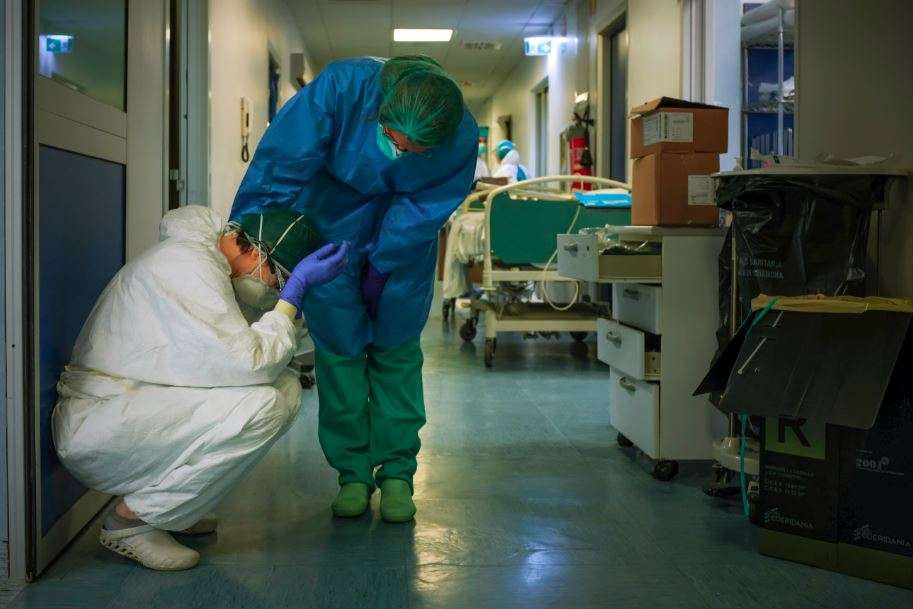 Desgaste dos profissionais de saúde (Foto: Paolo Miranda/ Lombardy – Itália)
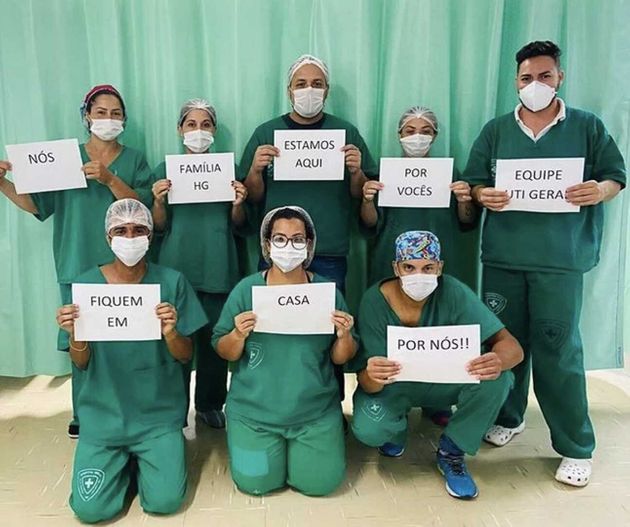 Equipe da UTI do Hospital Geral Universitário de Cuiabá tirou foto com mensagem (Foto: HGU/Divulgação)
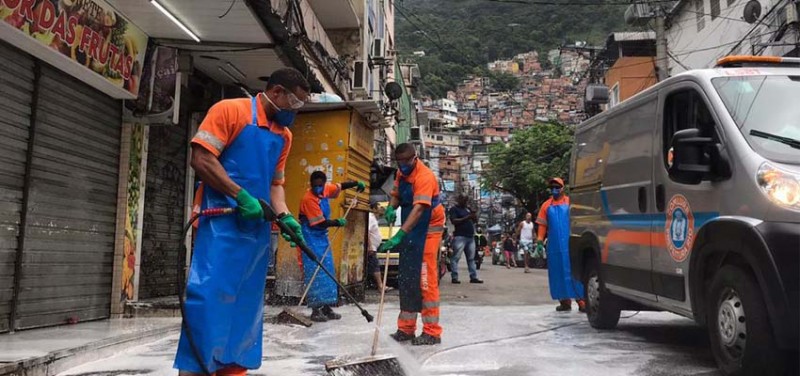 Profissionais de limpeza fazem limpeza de rua no Rio de Janeiro perto de uma comunidade (Foto: Divulgação/PMERJ)
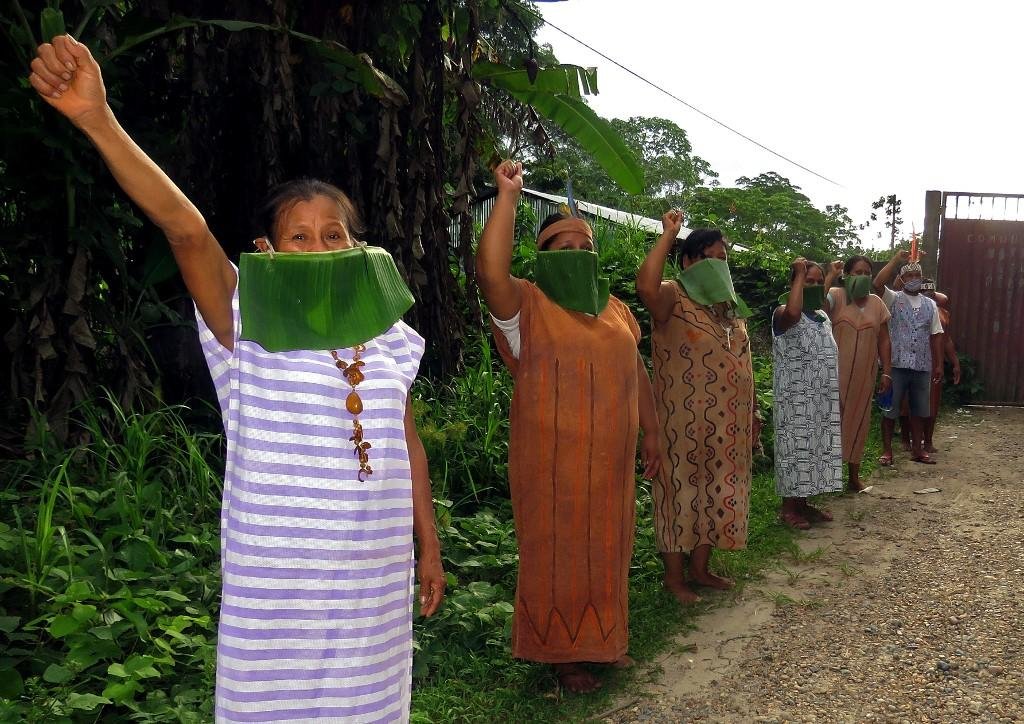 Indígenas da Amazonia peruana elaboraram suas próprias máscaras  (Foto: AFP)
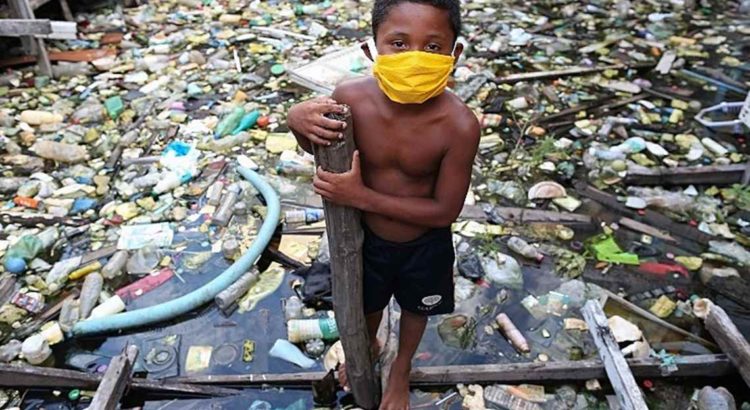 Menino da comunidade ribeirinha em Manaus usa máscara em meio a lixo jogado no rio durante a pandemia de Covid-19. (Foto: Michael Dantas/AFP)